XXXXXXXXXX（提案タイトル）XXXXXXXXX
様式２－２
エントリーコード
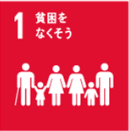 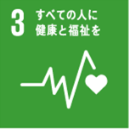 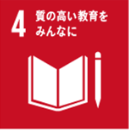 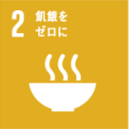 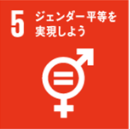 該当するアイコンをお使い下さい
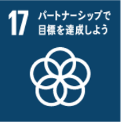 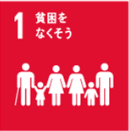 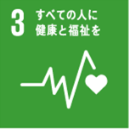 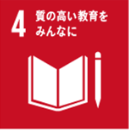 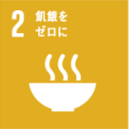 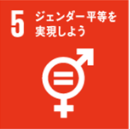 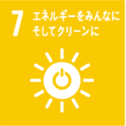 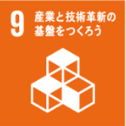 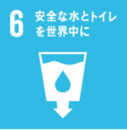 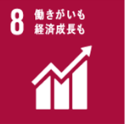 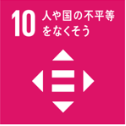 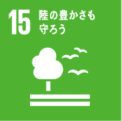 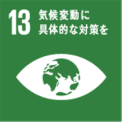 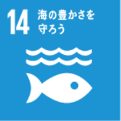 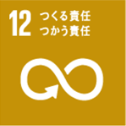 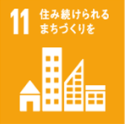 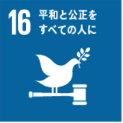 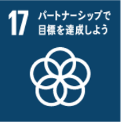